Тема. HTML5
Морозов Андрій Васильович, 
к.т.н, доц., 
декан факультету інформаційно-комп’ютерних технологій ЖДТУ
1. Історія розвитку
2004 рік – компанії  Apple, Mozilla Foundation та Opera Software заснували WHATWG
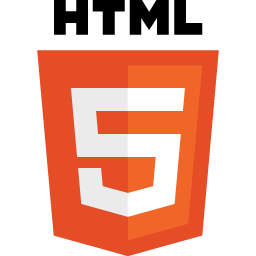 WHATWG - Web Hypertext Application Technology Working Group
2. Поточний статус стандарту
28 жовтня 2014 року HTML5 прийнято як рекомендацію W3C.
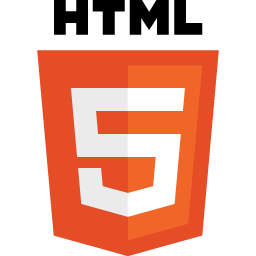 1 листопада 2016 року HTML5.1 прийнято як рекомендацію W3C.
Ведеться робота над розробкою HTML5.2
3. Особливості синтаксису
HTML4.01 / XHTML 1.0 передбачав 3 типи докуменів (форми синтаксису):
Strict (строгий);
Transitional (перехідний);
Frameset (документ з фреймами).
HTML5 існує лише в одній формі Strict:
<!DOCTYPE html>
HTML5 може використовуватися у формі:
HTML
XHTML
Форма HTML:
<!DOCTYPE html>
<html>
<head>
   <title></title>
   <meta charset="UTF-8">
</head>
<body>
    …
</body>
</html>
Форма XHTML:
<!DOCTYPE html>
<html xmlns="http://www.w3.org/1999/xhtml">
<head>
   <title></title>
   <meta charset="UTF-8" />
</head>
<body>
    …
</body>
</html>
4. Структура стандарту HTML5
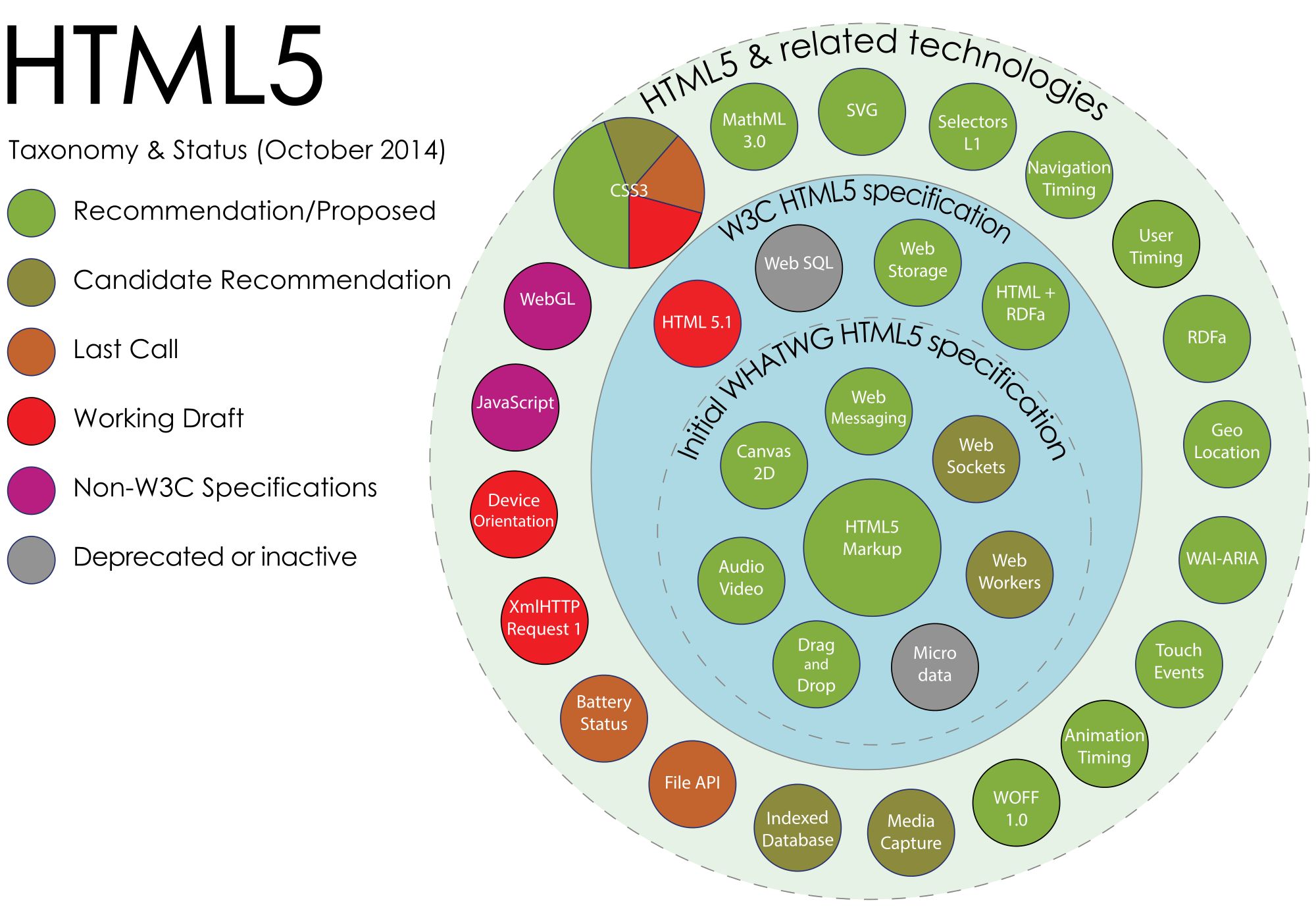 У цій презентації розглядається лише 
HTML5 Markup
5. Чистка стандарту
У HTML5 не рекомендується використовувати застарілі теги:
acronym
applet
basefont
big
center
dir
font
frame
frameset
isindex
noframes
strike
tt
u
У HTML5 не рекомендується використовувати застарілі атрибути тегів:
align
bgcolor
border
color
cellpadding
cellspacing
hspace
vspace
nowrap
valign
width/height (крім тегів img, video, audio, canvas)
name (крім елементів форм)
Повний список видалених атрибутів за посиланням:
http://www.w3schools.com/tags/ref_attributes.asp
6. Спрощення стандарту
спрощений DOCTYPE:<!DOCTYPE html>
спрощення встановлення кодування:<meta charset="UTF-8">
необов’язковий атрибут type:HTML4.01/XHTML 1: <script type="text/javascript"                src="file.js"></script><link rel="stylesheet" type="text/css"                      href="file.css" />HTML5:<script src="file.js"></script><link rel="stylesheet" href="file.css">
7. Зміна семантики тегів
b  виділення тексту для акцентування уваги         читача без змістовного акценту<p>У даному документі використовуються теги <b>текстового</b> та <b>блокового</b> рівнів</p> 	
i   текст, який вирізняється від загального          оточення, але не має логічного акценту         (назви, терміни, іноземні слова)<i>Per aspera ad Astra</i> — в перекладі з латині означає «Через терни до зірок».
s          текст, який втратив актуальність
small  зноски, юридичні формальності
8. Нові теги семантичної розмітки
<header>…</header>  вступний контент (можливо разом з вступними навігаційними засобами); 
<footer>…</footer>  завершальний контент, інформація про авторські права, навігаційні елементи; 
<aside>…</aside>  бокова панель (сайдбар); контент, який має непряме відношення до головного контенту сторінки;
<article>…</article>  логічна одиниця контенту (наприклад, пост форуму, запис в блозі, новина, стаття);
<section>…</section>  тематичне групування контенту (який описано блоковими тегами);
<address>…</address>  блок, в якому розміщується контактна інформація (співставляється з найближчим батьківським тегом article, або всім документом);
<main>…</main>  головний контент документа (унікальний контент на кожній сторінці); тег може використовуватися лише один раз на сторінці;
<nav>…</nav>  контейнер для навігаційних посилань; 
<figure>…</figure>  невелика автономна одиниця контенту, яка є допоміжною у більш великому блоці, наприклад, у article (використовується для ілюстрацій, діаграм, фотографій, фрагментів коду);
<figcaption>…</figcaption> - коментар або пояснення
Приклад семантичної розмітки документу.
<!DOCTYPE html><html><head>    <meta charset="utf-8">    <title>Simple HTML5</title></head><body>  <header> header</header>  <nav> navigation</nav>  <section>    <article>        <h2> Article header </h2>        Article    </article>    <article>        <h2> Article header </h2>        Article    </article>  </section>  <aside> sidebar content</aside>  <footer> copyright</footer></body></html>
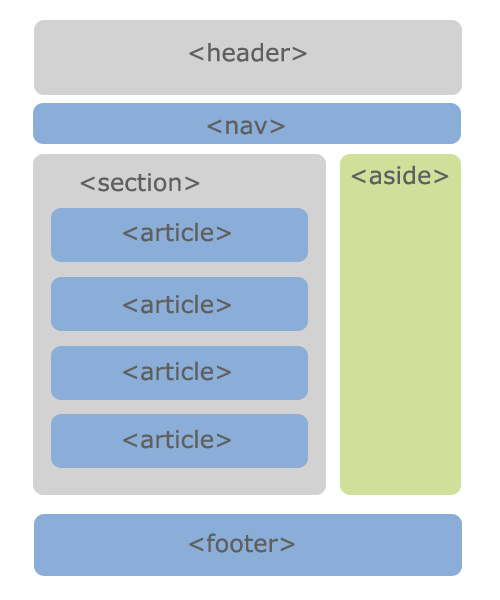 Теги текстового рівня:

<mark>…</mark>  виділення по тексту для привернення уваги відвідувача сайту;
<time>…</time>  дата та/або час (в атрибуті datetime вказується у «машинному форматі», а в самому тезі – у формі, зручній для читача):<p> … <time datetime="2005-10-05">5 жовтня</time> … </p>
<wbr />  місця у словах для автопереносів:<p>Дужедовгедовгеслово</p><p>Дуже<wbr/>довге<wbr/>довге<wbr/>слово</p>
9. Нові можливості форм
1) Нові типи елементів форм:

<input type="тип" … />

Нові значення атрибуту type:
email
url
color
search
tel
date
time
datetime
datetime-local
week
month
range
number
Проблема: не усі типи полів
підтримуються в сучасних браузерах
Для <input type="range" … /> і <input type="number" … />
можна задати атрибути:
min
max
step
<p>Range: 
     <input type="range" min="10" max="100" step="5" /></p><p>Number: 
     <input type="number" min="10" max="100" step="5" /></p>
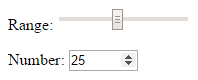 2) Для <input type="text" … /> , <input type="email" … /> та інших текстових полів можна задати список варіантів:
<input type="text" list="my-list" name="my-list"/><datalist id="my-list">    <option value="one"></option>    <option value="second"></option></datalist>
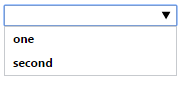 3) Можна групувати елементи форми:
<fieldset>    <legend>Group</legend>    Login: <input type="text" name="login"/>    Passwors: <input type="password"
                           name="password"/></fieldset>
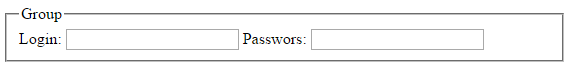 4) Можна групувати елементи у випадаючому списку:
<select name="groups">    <optgroup label="first-group">        <option value="one">1</option>        <option value="two">2</option>    </optgroup>    <optgroup label="second-group">        <option value="one">1</option>        <option value="two">2</option>    </optgroup></select>
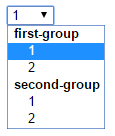 5) Додано тег текстового рівня <output></output> для виведення результатів:
<form oninput="result.value = parseInt(a.value) 
                           + parseInt(b.value)">    <input type="number" id="a">    +    <input type="number" id="b">    =    <output name="result"></output></form>
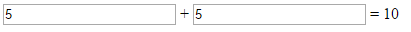 6) Додаткові можливості для <input type="file" … /> :
дозвіл вибору кількох файлів:
<div>    <input type="file" multiple="multiple" name="photos[]" /></div>
обмеження на типи файлів, які можна вибрати:
<div>    <input type="file" name="img" accept="image/jpeg,image/png,
                                             image/gif" /></div>
7) Можливість використання регулярних виразів:
<form action="" method="post">    <input type="password" name="password"           pattern="^([a-zA-Z\d]{8,})$"           title="Маленькі та великі латинські літери, 
             цифри. Мінімум 8 символів"/>    <input type="submit" value="OK"/></form>
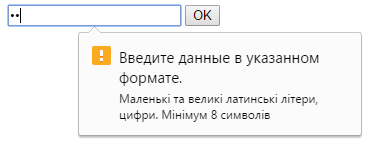 8) Підказка по замовчуванню:
<input type="email" placeholder="Логін" name="login" /><input type="password" placeholder="Пароль" name="pass" />
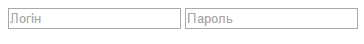 9) Обов’язкові для заповнення поля:
<input type="email" placeholder="Логін" name="login" 
    required="required" /><input type="password" placeholder="Пароль" name="pass" 
     required="required" />
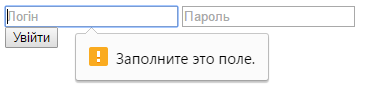 10) Поля тільки для читання:
<input type="text" readonly="readonly" name="login" … />
11) Неактивні поля:
<input type="text" disabled="disabled" name="login" … />
12) Порядок переключення між полями за допомогою клавіші табуляції:
<form method="post">    <div>      <input type="email" placeholder="Логін" name="login"
                                       tabindex="3" />      <input type="password" placeholder="Пароль" name="pass"
                                       tabindex="1" />    </div>    <div>        <button type="submit" tabindex="2">Увійти</button>    </div></form>
13) Створення прогресбару:
<progress value="20" max="200"></progress>
Тег progress:
текстового рівня;
може містити атрибут max, який задає найбільше можливе значення прогресбару;
якщо атрибут max відсутній, то вважається, що max = "1";
може містити атрибут value, який вказує поточне значення прогресбару; значення може бути дробовим;
якщо атрибут value відсутній, то прогресба перебуває «у невизначеному» стані
Вигляд прогресбару у різних браузерах:
<progress value="20" max="200"></progress>
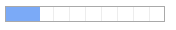 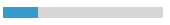 Google Chrome
Opera
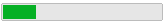 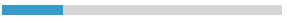 Microsoft Edge
Mozilla Firefox
Вигляд прогресбару у невизначеному стані:
<progress></progress>
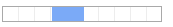 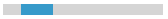 Google Chrome
Opera
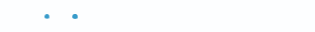 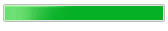 Microsoft Edge
Mozilla Firefox
14) Створення горизонтальної діаграми:
<meter></meter>
Атрибути тегу meter:
value – поточне значення (обов’язковий атрибут);
min – мінімально можливе значення;
max – максимально можливе значення;
low – нижня границя, коли значення вважається «низьким»;
high – верхня границя, коли значення вважається «високим»;
optimum – найкраще або оптимальне значення
Вигляд діаграми у різних браузерах:
<p><meter value="30" min="-60" max="40" low="0" high="28"></meter></p><p><meter value="20" min="-60" max="40" low="0" high="28"></meter></p><p><meter value="-5" min="-60" max="40" low="0" high="28"></meter></p>
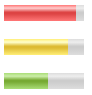 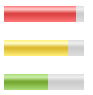 Google Chrome
Opera
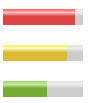 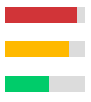 Microsoft Edge
Mozilla Firefox
10. Програвання аудіо та відеоконтенту
<audio controls="controls">    <source src="mysong.mp3" type="audio/mp3" />    <source src="mysong.ogg" type="audio/ogg" />
   Ваш браузер не підтримує програмування HTML5-аудіо</audio>
<video controls="controls">    <source src="somevideo.mp4" type="video/mp4" />    <source src="somevideo.webm" type="video/webm" />    Ваш браузер не підтримує програмування HTML5-відео </video>
Можливі атрибути тегів audio та video:
autoplay="autoplay" – автостарт програмування;
controls="contols" – відображати панель управління з кнопками;
loop="loop" – циклічне програвання;
preload="preload" – завантажувати файл у пам’ять одразу після завантаження сторінки;
poster="URL-адреса" – адреса картинки для відображення замість відео, поки воно не завантажиться;
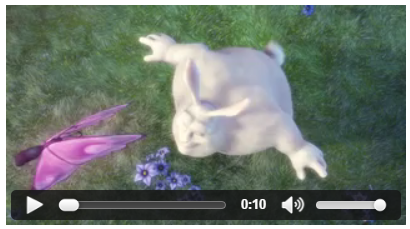 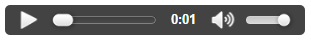 відеоплеєр
аудіоплеєр
Формати MP4 та MP3 підтримуються усіма сучасними браузерами
11. Підтримка можливостей HTML5 у різних браузерах
1) Зовнішній вигляд відео- та аудіо- програвача у різних браузерах різний:
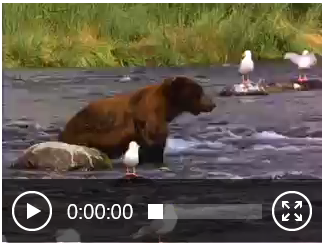 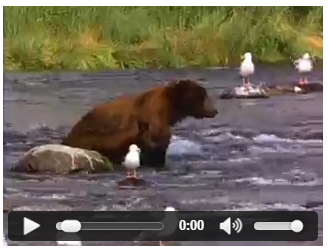 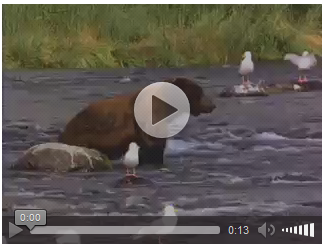 Google Chrome / Opera
Microsoft Edge
Mozilla Firefox
2) Нові елементи форм виглядають по-різному в різних браузерах:
<input type="range" … />
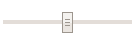 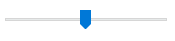 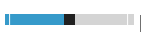 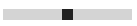 Google Chrome
Opera
Mozilla Firefox
Microsoft Edge
3) Деякі можливості HTML5 не працюють навіть в останніх версіях браузерів.
<input type="date" … />
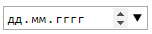 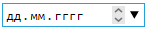 Google Chrome
Opera
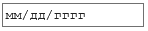 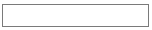 Mozilla Firefox
Microsoft Edge
Не підтримується
Перевірити можливості браузерів щодо підтримки HTML5 можна на сайті:
http://html5test.com/